Муниципальное автономное дошкольное образовательное учреждение детский сад №10 №Берёзка»
Мастер-класс для родителей по изготовлению пальчиковых игр для детей от 1 года до 2-х лет
 «Развиваемся играя»



Хусаинова Анастасия Рауфовна
Актуальность моей работы состоит в том, что одним из показателей хорошего физического и нервно-психического развития ребенка является развитие его руки, кисти, то есть мелкой пальцевой моторики.А пальчиковые игры помогают налаживать коммуникативные отношения на уровне соприкосновения, эмоционального переживания, контакта «глаза в глаза»; имеют развивающее значение, так как наилучшим образом способствуют развитию не только мелкой моторики рук, но и речи.
Цель и задачи мастер-класса.
Цель: повысить профессиональную компетентность родителей по использованию пальчиковых игр с детьми раннего возраста в домашних условиях, путем презентации собственных наработок. А также, укрепить взаимодействие  родителей  и педагогов  для обеспечения единых методов и форм речевого развития детей раннего возраста с использованием нетрадиционных пальчиковых игр.
Задачи:1) донести до участников мастер-класса   важность развития мелкой моторики рук  у дошкольников, путем приведения теоретических фактов;
2) поделиться с родителями формами и методами изготовления пальчиковых игр в домашних условиях, дать им возможность заимствования методов педагогического опыта для  совершенствования собственного;
3) закрепить умения участников мастер-класса применять полученные знания на практике (пальчиковые игры, самомассаж и т.д.)
Вводная часть мастер-класса
Небольшая текстовая информация для родителей о важности и необходимости развития мелкой моторики рук у детей  раннего возраста, а также практические рекомендации по теме «Игровой пальчиковый самомассаж», памятка «Пальчиковые игры в стихах».
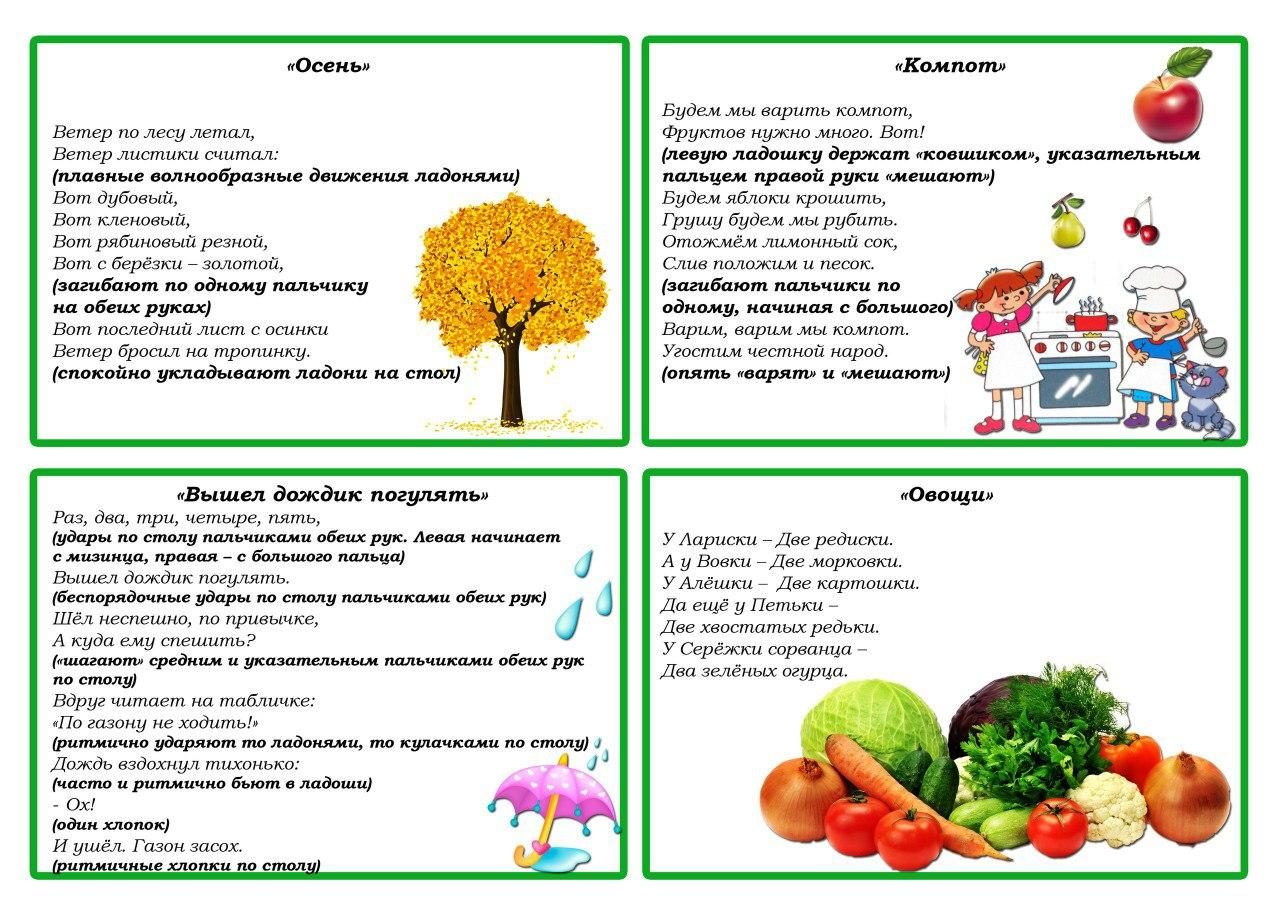 Основная часть мастер-класса
Первая игра называется «Крокодил»
Зажав в ладони пластмассовый коврик с «колючками», изображаем раскрывающуюся пасть крокодила, проговаривая при этом стихотворение «Наш веселый крокодил».И массируем ковриком каждый пальчик ребенка от основания до самых кончиков, имитируя «кусание» крокодила). 
При этом массировании  стимулируются все биологически 
активные точки пальцев ребенка, а также происходит развитие мелкой моторики рук и пальцев.
Эту и последующие игры я проводила как с детьми в группе, так и в ходе мастер-класса с родителями.
Вторая игра называется «Наденем осьминожке сапожки». Перебирая в руках мелкие детали и нанизывая  их на проволоку, ребенок задействует все мелкие мышцы пальцев рук, улучшается кровообращение в конечностях. Такие упражнения устраняют эмоциональные напряжения,  развивают координацию движений  и ловкость рук.
Третья игра называется «Волшебная бутылочка». В ходе данной игры, прокручивая крышки с ребристой поверхностью, ребенок не только развивает мелкую моторику пальцев, но и изучает или закрепляет основные цвета.
Четвертая пальчиковая игра называется «Веселая полянка».Для нее нам понадобится пластилин зеленого цвета для основы, разноцветные коктейльные трубочки, тонкие спагетти и маленькие сушки. Сначала предлагаем ребенку вставить трубочки в пластилин. А затем нанизывать на них мелкие сушки. Далее усложняем задачу и предлагаем внутрь трубочки вставить тонкие спагетти. В ходе данной игры у ребенка будет развиваться координация, ловкость и усидчивость.
Заключительная часть: подведение итогов мастер-класса, обратная связь от родителей, рефлексия (небольшое релаксационное  упражнение для рук с массажными мячиками «Су-джок» в сопровождении стихотворения).